Figure 3 Ectopic left retropharyngeal parathyroid adenoma measuring 3.0 cm.
Oxf Med Case Reports, Volume 2019, Issue 12, December 2019, Pages 519–523, https://doi.org/10.1093/omcr/omz129
The content of this slide may be subject to copyright: please see the slide notes for details.
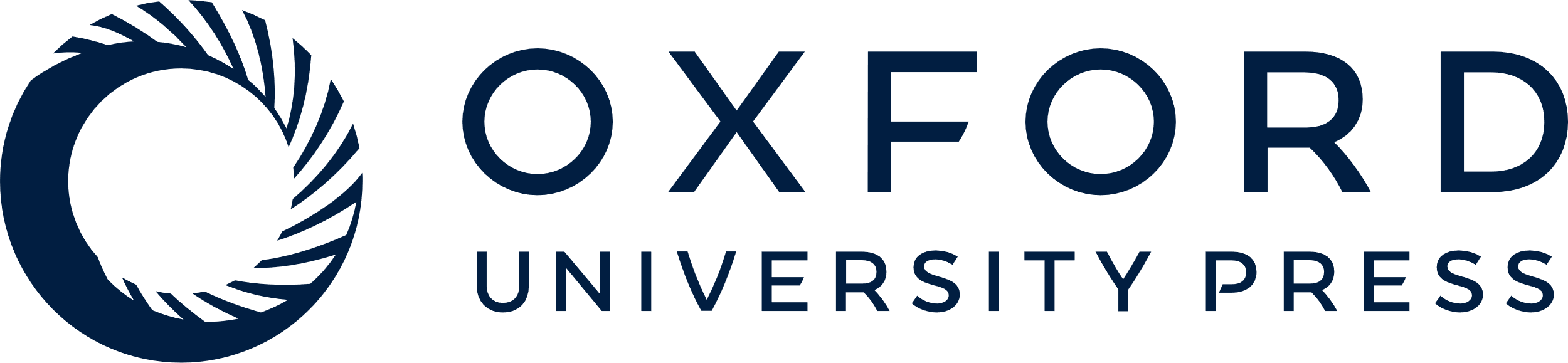 [Speaker Notes: Figure 3 Ectopic left retropharyngeal parathyroid adenoma measuring 3.0 cm.


Unless provided in the caption above, the following copyright applies to the content of this slide: © The Author(s) 2019. Published by Oxford University Press.This is an Open Access article distributed under the terms of the Creative Commons Attribution Non-Commercial License (http://creativecommons.org/licenses/by-nc/4.0/), which permits non-commercial re-use, distribution, and reproduction in any medium, provided the original work is properly cited. For commercial re-use, please contact journals.permissions@oup.com]